Knowledge Representationand PROPOSITIONAL LOGIC
030523111 – Introduction to Artificial Intelligence
Asst. Prof. Dr. Choopan Rattanapoka
Intelligent Agent
Intelligent Agent ควรมีความสามารถดังต่อไปนี้
Perceiving 
สามารถรับข้อมูลจากสิ่งแวดล้อมได้
Knowledge Representation 
สามารถนำข้อมูลที่ได้มาแทนเป็นความรู้
Reasoning 
ถ้ารู้และให้เหตุผลได้ 
Acting
เลือกสิ่งที่ควรจะทำ
องค์ความรู้ (Knowledge)
องค์ความรู้ เกิดจากการรวบรวมข้อมูลเพื่อนำมาแปลงสภาพก่อนนำไปใช้ประโยชน์
องค์ความรู้สามารถนำมาใช้ใน AI เพื่อช่วยในการแก้ปัญหาได้
จำเป็นต้องใช้เครื่องมือหรือวิธีการบางอย่างเพื่อจะนำองค์ความรู้ที่มีอยู่หลายรูปแบบมาเก็บใน ฐานองค์ความรู้ (Knowledge based (KB))
กระบวนการที่ทำให้ AI สามารถเข้าใจถึงองค์ความรู้ได้ เรียกว่า การแทนองค์ความรู้ (Knowledge representation)
ศาสตร์สำคัญที่ใช้ในการแทนองค์ความรู้คือ ตรรกศาสตร์ (Logic)
องค์ความรู้ (2)
องค์ความรู้เป็นส่วนสำคัญใน AI สามารถนำไปใช้เป็นข้อมูลเพื่อคิดหรือตัดสินใจ ซึ่งมีคำสำคัญดังนี้
ข้อมูล (Data) คือ ข้อเท็จจริงเกี่ยวกับสิ่งต่างๆ ที่ยังไม่ถูกประมวลผลซึ่งอาจเก็บอยู่ในรูปของตัวเลข ข้อความ หรือสื่ออื่นๆ ข้อมูลที่ดีควรจะถูกต้อง สมบูรณ์ และน่าเชื่อถือ
สารสนเทศ (Information) คือ ข้อมูลที่ผ่านการประมวลผลและถูกจัดการให้มีความถูกต้องและทันสมัย ข้อมูลเหล่านี้จะอยู่เก็บให้เหมาะสมกับงาน
องค์ความรู้ (Knowledge) คือ สารสนเทศที่ผ่านการคัดเลือก เพื่อนำมาใช้ในการแก้ปัญหาในสถานการณ์ต่างๆ ตามความต้องการได้อย่างมีประสิทธิภาพ
การประมวลผล
สารสนเทศ
ข้อมูล
นำไปใช้แก้ปัญหาต่างๆ
กระบวนการคัดเลือก
องค์ความรู้
การแทนองค์ความรู้
การแทนองค์ความรู้ หมายถึง 
กระบวนการจัดรูปแบบองค์ความรู้ด้วยวิธีการเขียนโปรแกรมและจัดเก็บลงในหน่วยความจำของคอมพิวเตอร์ 
จากนั้น นำไปสรุปความแล้วจัดเก็บไว้ในฐานองค์ความรู้เพื่อใช้ในการแก้ปัญหาต่อไป
วิธีการแทนองค์ความรู้แบ่งได้ 5 ประเภท
การแทนองค์ความรู้เชิงตรรกะ (Logical Knowledge Representation)
การแทนองค์ความรู้เชิงระเบียบวิธี (Procedural Knowledge Representation)
การแทนองค์ความรู้เชิงเครือข่าย (Network Knowledge Representation)
การแทนองค์ความรู้เชิงโครงสร้าง (Structured Knowledge Representation)
การแทนองค์ความรู้เชิงผสมผสาน (Multiple Knowledge Representation)
ความรู้ทั่วไปเกี่ยวกับตรรกศาสตร์
ตรรกะ (Logic) คือ ศาสตร์ที่ว่าด้วยการหาเหตุและผลด้วยวิธีการต่างๆ อย่างมีรูปแบบและระบบที่ชัดเจน โดยการพิสูจน์จากข้อเท็จจริงที่กำหนด
ตรรกศาสตร์แบ่งออกเป็น 2 ประเภท
ตรรกศาสตร์แบบดั้งเดิม เป็นตรรกศาสตร์แรกเริ่มที่พัฒนามาจากหลักการและกระบวนการทางเหตุผลของอริสโตเติล
ตรรกนิรนัย (Deductive Logic) เป็นการหาความจริงจากส่วนมากไปหาส่วนน้อย
ตรรกอุปนัย (Inductive Logic) เป็นการหาความจริงจากส่วนน้อยไปหาส่วนมาก
ตรรกสัญลักษณ์ (Symbolic Logic) เป็นตรรกศาสตร์ที่ใช้วิธีการทางคณิตศาสตร์เข้ามาพิสูจน์ข้อเท็จจริง มีการใช้สัญลักษณ์แทนการใช้เวลาที่มีความกำกวม
ภาษาตรรกศาสตร์ (Syntax และ Semantics)
Syntax (ไวยกรณ์) คือการกำหนดรูปแบบของภาษา
ตัวอย่าง syntax ของคณิตศาสตร์ 
X  +  Y  = 4    √
X2y+  =         X
Semantics ความหมายของประโยคนั้นๆ
ในทางตรรกศาสตร์ Semantics จะบอกถึงความเป็นจริงของประโยค 
ปกติ semantics จะมีค่าแค่ true หรือ false
X + Y = 4  	เป็นจริงเมื่อ X = 2 และ Y = 2
			เป็นเท็จเมื่อ X = 1 และ Y = 1
ตรรกสัญลักษณ์
ตรรกสัญลักษณ์ (Symbolic logic) แบ่งได้ 2 ประเภท
ตรรกะที่ว่าด้วยประพจน์ (Propositional Logic) เป็นตรรกศาสตร์ที่ว่าด้วยการทดสอบประโยคหรือเนื้อหา ที่เรียกว่า ประพจน์ เพื่อหาข้อเท็จจริงหรือความสมเหตุสมผลของประพจน์ลักษณะต่างๆ ทั้งที่เป็นประพจน์เชิงเดี่ยว และ ประพจน์เชิงซ้อน
ตรรกะที่ว่าด้วยภาคขยาย (Predicate Logic) เป็นตรรกศาสตร์ที่ทดสอบประโยคกล่าวอ้างที่เกี่ยวข้องกับประโยคทั่วไป และ ประพจน์เชิงเดี่ยว เพื่อหาความสมเหตุสมผลของประโยคกล่าวอ้าง
ประพจน์
ประพจน์ (Proposition) เป็นส่วนที่ใช้พิสูจน์ เพื่อบ่งชี้ความจริงตามหลักเหตุผล มี 2 ชนิด คือ
ประพจน์เชิงเดี่ยว (Single Proposition)
ประพจน์เชิงซ้อน (Compound Proposition)
ประพจน์เชิงเดี่ยว
ประโยคหรือเนื้อหาทางตรรกะที่มีเพียงใจความเดียว
มีประธานและภาคแสดงเพียงตัวเดียว และไม่สามารถแบ่งย่อยเนื้อหาได้อีก
ประพจน์เชิงเดี่ยวแบบยืนยัน แสดงถึงข้อความทั้งหมดที่สามารถยืนยันได้ ไม่มีข้อความแสดงการปฏิเสธ
นักเรียนทุกๆคน อยากเรียนจบ
ประพจน์เชิงเดี่ยวแบบปฏิเสธ แสดงถึงข้อความที่มีคำคัดค้านหรือปฎิเสธ
ไม่มีนักเรียนคนไหนอยากสอบตก
ประพจน์เชิงเดี่ยวแบบยืนยันบางส่วน แสดงข้อความยืนยันบางส่วน
นักเรียนส่วนใหญ่เรียน 4 ปีก็จบการศึกษา
ประพจน์เชิงเดี่ยวแบบปฎิเสธบางส่วน แสดงข้อความปฎิเสธบางส่วน
คนไทยส่วนใหญ่ไม่ยากจน
ประพจน์เชิงซ้อน
คือการนำเอาประพจน์เชิงเดี่ยวหลายประโยคมารวมกันด้วยคำเชื่อมประโยค
ประโยคความรวม เป็นประโยคตรรกะที่เกิดจากคำเชื่อม “และ”, “แต่”, “แม้”, “เมื่อ” ในตรรกะศาสตร์จะใช้ตัว AND ()
ฉันชอบกินข้าวสวยแต่เธอชอบกินข้าวเหนียว
ประโยคความเลือก คือ ประโยคตรรกะที่เกิดจากคำเชื่อม “หรือ” ()
พรุ่งนี้เป็นวันพุธหรือวันพฤหัสบดี
ประโยคมีเงื่อนไข เป็นประโยคตรรกะที่เกิดจากคำเชื่อม “ถ้า...แล้ว” โดยประพจน์หนึ่งจะเป็นเงื่อนไข อีกตัวจะเป็นผลสรุป ()
ถ้านักศึกษาทำข้อสอบได้คะแนนเต็มแล้วจะได้เกรด A
ประโยคสมภาค คือ ประโยคตรรกะที่เกิดจากคำเชื่อม “..ก็ต่อเมื่อ..” ()
สมชายเป็นคนดีก็ต่อเมื่อสมชายไม่ทำชั่ว
Propositional Logic
ประพจน์ คือ ประโยคที่มีเหตุผลและพิจารณาได้ว่าเป็นจริงหรือเท็จ
มีกฎ 3 ข้อ
ประพจน์ต้องเป็นจริงหรือเท็จเท่านั้น
กรุงเทพเป็นเมืองหลวงของประเทศไทย  (ประพจน์เป็นจริง)
ประพจน์จะเป็นจริงหรือเท็จพร้อมกันไม่ได้
กรุงเทพเป็นเมืองหลวงของประเทศไทยตั้งอยู่ที่ภาคเหนือ
ประพจน์เชิงซ้อน จะหาค่าความจริงโดยรวม
ประเทศไทยอยู่ในทวีปเอเซียมีกรุงเทพเป็นเมืองหลวง
Propositional Logic : Syntax
Syntax
Atomic sentences : ประกอบไปด้วย 1 proposition symbol
แต่ละ proposition symbol จะให้ค่า จริง หรือ เท็จ
Symbol จะใช้ภาษาอังกฤษตัวพิมพ์ใหญ่ เช่น P, Q, R, etc.. แล้วแต่จะตั้ง
มี 2 symbol ที่สงวนค่าความเป็นจริงไว้ คือ
True  จะเป็นจริงเสมอ
False จะเป็นเท็จเสมอ
Complex sentences : เกิดจากการนำ sentences มาเชื่อมต่อกันซึ่งมีตัวเชื่อมอยู่ 5 ตัว
Not  
And 
Or
Implies
If and only if
Propositional Logic BNF
BNF (Backus-Naur Form) เป็นรูปแบบการเขียนโครงสร้าง         ไวยกรณ์ของภาษา
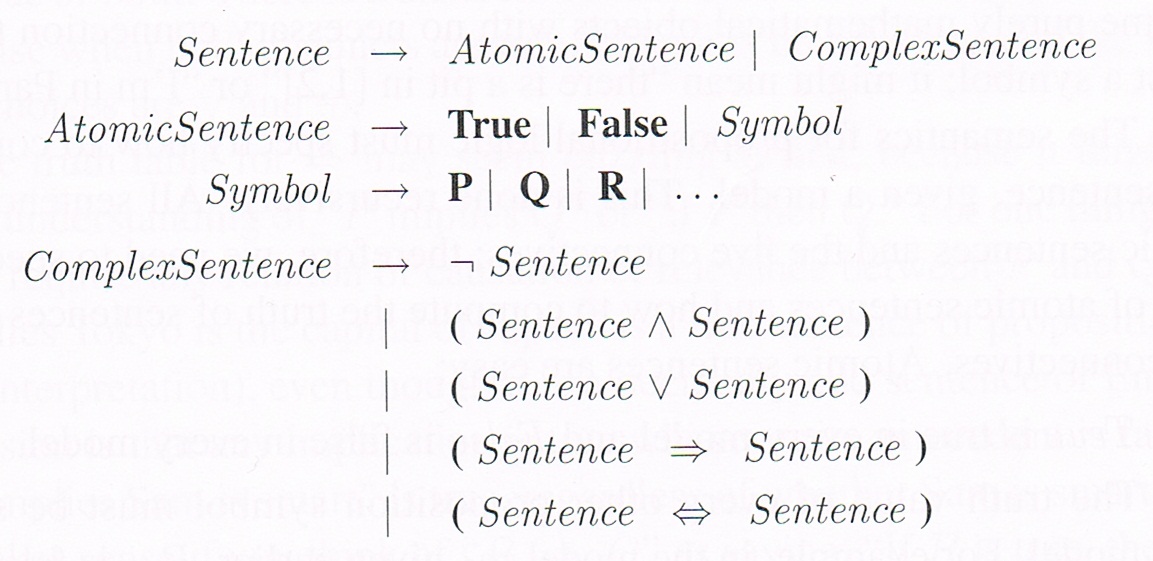 ตัวอย่าง
ไม่เป็น Sentence
Propositional Logic : Semantics
Semantics ของ Propositional Logic มีเพื่อใช้กำหนดค่าความเป็นจริงให้กับ sentence
สำหรับ Atomic Sentence
True คือจริงเสมอ
False คือเท็จเสมอ
Symbol ขึ้นอยู่กับค่าความจริงที่กำหนด
สำหรับ Complex Sentence ให้ถือตามตารางความจริง (Truth table)
การใช้งาน Propositional Logic
ถ้าฝนตกแล้วจะอยู่บ้าน กำหนด
P แทน ฝนตก
Q แทน อยู่บ้าน
รูปประโยคจะเป็น  P  Q
ถ้า P เป็นจริง คือฝนตก ประโยคจะให้ค่าเป็นจริง เมื่อ Q เป็นจริง ก็คือ      อยู่บ้าน
แบบฝึกหัด: จงเปลี่ยนประโยคต่อไปนี้ให้อยู่ในรูปของ Propositional Logic
ถ้ากินมากแล้วจะอ้วน
นักศึกษาจะสอบผ่านก็ต่อเมื่อตั้งใจเรียน
กาแฟและน้ำอัดลมมีคาเฟอีน
คำนิยามเกี่ยวกับค่าความเป็นจริง (1)
Tautology : เป็นประโยคที่ให้ความเป็นจริงในทุกกรณี
R  ((P  Q)  (R  Q))
คำนิยามเกี่ยวกับค่าความเป็นจริง (2)
Self-contradiction : เป็นประโยคที่ให้ความเป็นเท็จในทุกกรณี
(P  Q)  (Q  P)





 Contingent : เป็นประโยคที่สามารถมีทั้งค่าจริงและเท็จ
คำนิยามเกี่ยวกับค่าความเป็นจริง (3)
เมื่อมีประโยคมากกว่า 1 ประโยค จะเรียกว่าประโยคเหล่านั้น 
Consistent กันก็ต่อเมื่อประโยคเหล่านั้นมีโอกาศที่จะเป็นจริงในกรณีเดียวกัน 
ไม่เช่นนั้นจะเรียกว่าประโยคเหล่านั้น Inconsistent 
ตัวอย่าง 1 : ประโยค 2 ประโยคคือ (P  Q) และ  (P  Q)




ตัวอย่าง 2 : ประโยค 2 ประโยค คือ (P  Q)  P และ (Q  P)
consistent
คำนิยามเกี่ยวกับค่าความเป็นจริง (4)
2 ประโยคจะถือว่า Logically equivalent ก็ต่อเมื่อค่าความเป็นจริงของทั้ง 2 ประโยคเหมือนกันในทุกกรณี

P  Q  และ (Q  P)
Rules of Replacement
ประโยคใน propositional logic สามารถแทนที่กันได้ ถ้าประโยคทั้ง 2 นั้น logically equivalent
ตัวอย่างการพิสูจน์ด้วยตารางความเป็นจริง
จงพิสูจน์การเท่ากันของสมการต่อไปนี้ (P  (Q  R))  [(P  Q)  ( P  R)]
ตัวอย่างการพิสูจน์ด้วยกฎ
จงพิสูจน์การเท่ากันของสมการต่อไปนี้ (P  (Q  R))  [(P  Q)  ( P  R)]
(P  (Q  R))  (P  (Q  R))                                   Impl
		            P  (Q  R)                                      DM
		            P  (Q   R)                                  DM
		            (P  Q)  (P   R)    	                Dist
		            ( ( P)  Q)  ( ( P)   R)  DN
		             ( P  Q)   ( P  R)               DM
		             ( P  Q)   ( P  R)               DM
		             [( P  Q)  ( P  R)]                DM
		             [(P  Q)  (P  R)]                     Impl
แบบฝึกหัดด้วยการใช้ตารางความเป็นจริงและด้วยการใช้กฎ
(((A  B)  B)  B)   A  B
[(P  Q)  R]  (P  Q)  R
คำนิยามเกี่ยวกับค่าความเป็นจริง (5)
Logically consequence : B จะถูกเรียกว่า logically consequence ของ A1,A2,..,An ก็ต่อเมื่อ ไม่มีค่าความเป็นจริงใดที่ทำให้ A1,A2,.., An เป็นจริง แต่ไม่ทำให้ B เป็นจริง
ข้อโต้แย้งจะ Logically valid ก็ต่อเมื่อข้อสรุปนั้น logically consequence กับสมมุติฐาน ถ้าสมมุติฐานมีข้อเดียว(A) จะเรียกได้ว่า A logically imply B
ตัวอย่าง : ข้อโต้แย้งมีสมมุติฐาน 2 ประโยค P  Q และ Q  P และข้อสรุปคือ Q
Deduction: Rules of Inference and Replacement
การแก้ไขปัญหาของ Propositional Logic โดยใช้ตารางความเป็นจริง (truth table) ตามทฤษฎีสามารถแก้ไขได้ทุกปัญหา
แต่ขนาดของตารางความเป็นจริงจะใหญ่ขึ้นมาก ตามจำนวนของตัวแปรของประโยคนั้นๆ
ตัวอย่าง ถ้ามีประโยค Propositional Logic มีตัวแปร 10 ตัว ตารางความเป็นจริงจะต้องมีทั้งหมด 210 = 1024 แถว
ดังนั้นจึงมีวิธีแก้ปัญหาโดยเอาทฤษฎีต่างๆ แทนการใช้ตารางความเป็นจริง
Natural Deduction
Direct Deduction
Indirect Deduction
Natural Deduction (การนิรนัย)
วิธี natural deduction พยายามที่จะลดการคิดค่าความเป็นจริงของแต่กรณี      โดยหาค่าความเป็นจริงทำตามขั้นตอนทีละขั้นตอนไปเรื่อยๆ ตามความรู้ที่มี
ตัวอย่าง : ข้อกล่าวอ้างทั่วไป
	ในสถานที่เกิดเหตุมีขนแมวหรือขนสุนัขตกอยู่ ถ้ามีขนสุนัขตกอยู่ในที่เกิดเหตุเจ้าหน้าที่สมชายจะเป็นโรคภูมิแพ้ ถ้าเป็นขนแมวที่ตกอยู่ในที่เกิดเหตุ แล้วสมปองเป็นฆาตกร แต่เนื่องด้วยเจ้าหน้าที่สมชายไม่ได้เป็นโรคภูมิแพ้ดังนั้นสมปองคือฆาตกร
มีขนแมวตกอยู่ในที่เกิดเหตุ  หรือ มีขนสุนัขตกอยู่ในที่เกิดเหตุ (สมมุติฐาน)
ถ้ามีขนสุนัขตกในที่เกิดเหตุ แล้ว เจ้าหน้าที่สมขายจะเป็นโรคภูมิแพ้ (สมมุติฐาน)
ถ้ามีขนแมวตกอยู่ในที่เกิดหตุ แล้ว สมปองเป็นฆาตกร (สมมุติฐาน)
เจ้าหน้าที่สมชาย ไม่ได้เป็นโรคภูมิแพ้ (สมมุติฐาน)
ไม่มีขนสุนัขตกอยู่ในที่เกิดเหตุ (จากข้อ 2 และ ข้อ 4)
มีขนแมวตกอยู่ในที่เกิดเหตุ (จากข้อ 1 และ ข้อ 5)
สมปองคือฆาตกร (จากข้อ 3 และข้อ 6)
Rules of Inference (กฎของการอนุมาน)
การอนุมานด้วยวิธีการให้เหตุผลจะต้องมีการตรวจสอบความสมเหตุสมผล   กฎของการอนุมานเชิงตรรกศาสตร์ ได้แก่
Modus Ponens (MP)
Modus Tollens (MT)
Disjunctive Syllogism (DS)
Addition (Add)
Simplification (Simp)
Conjunction (Conj)
Hypothetical Syllogism (HS)
Constructive dilemma (CD)
Absorption (Abs)
Modus Ponens (MP)
Modus Ponens (-elimination)
P  Q
     P
     Q
Modus Tollens (MT)
Modus Tollens (-elimination)
P  Q
  Q
   P
Disjunctive syllogism (DS)
Disjunctive Syllogism (-elimination)

                                      หรือ
P  Q
  P
     Q
P  Q
  Q
     P
Addition (Add)
Addition (-introduction)

                                      หรือ
P
         P  Q
Q
         P  Q
Simplification (Simp)
Simplification (-elimination)

                                      หรือ
P  Q
             P
P  Q
             Q
Conjunction (Conj)
Conjunction (-introduction)
P
Q
P  Q
Hypothetical syllogism (HS)
Hypothetical syllogism (chain reasoning, chain deduction)
P  Q
Q  R
P  R
Constructive Dilemma (CD)
Constructive Dilemma
(P  Q)  (R  S)
   P  R
   Q  S
Absorption (Abs)
Absorption
(P  Q)

   P  (P  Q)
Direct Deduction
Direct deduction ของข้อสรุปจากเซ็ตของสมมุติฐานประกอบไปด้วยลำดับของประโยค
สมมุติฐาน (premise)
ประโยคที่มาจากกฎของการอนุมาน (rules of inference)
ประโยคที่มาจากกฎของการแทนที่ (rules of replacement)
ตัวอย่างมี สมมุติฐานคือ C  D, C  O, D  M, และ O มีข้อสรุป M จะพิสูจน์ว่าถูกต้อง
C  D	premise
C  O	premise
D  M	premise
O		premise
C		2,4 MT
D		1,5 DS
M		3,6 MP
C  D		premise
C  O		premise
D  M		premise
O			premise
(C  O)  (D  M) 	2,3 Conj
O  M 		1,5 CD
M			4,6 DS
ตัวอย่าง Direct Deduction
พิสูจน์ T  U จากสมมุติฐาน P  Q ,   (S  T)  Q,   และ   P  (T  R)
P  Q		premise
(S  T)  Q		premise
P  (T  R)	premise
(P  Q)  (Q  P)	1 Equiv
(Q  P)		4 Simp
(S  T)  P		2,4 HS
P  (T  R)		3 Impl
(S  T)  (T  R)     6,7 HS
(S  T)  (T  R)	8 Impl
(S  T)  (T  R)	9 DM
[(S  T)  T]  [(S  T)  R)   10 Dist
(S  T)  T	   11 Simp
(S  T)  (T  T)  12 Dist
T  T		   13 Simp
T			   14 Taut
T  U		   15 Add
T  U		   16 Impl
Indirect Deduction
Indirect deduction มี 2 วิธี
Conditional proof : สมมุติค่าความเป็นจริงให้ 1 ตัวแปรเพื่อแก้ปัญหา
Indirect proof : กำหนดข้อสรุปเป็นเท็จ แล้วถ้ามีพิสูจน์หักล้างได้ จะทำให้ข้อสรุปนั้นเป็นจริง 
ตัวอย่าง : มีสมมุติฐานคือ P  Q และ P  (Q  P) มีข้อสรุปคือ P        จงพิสูจน์ว่าเป็นจริงหรือไม่ (ใช้วิธี Indirect proof)
P  Q		premise
P  (Q  P)	premise
P			assumption
Q			1,3 MP
(Q  P)		2,3 MP
P		5,4 MP
P  P		3,6 Conj
False		7 IP
ขัดกับ assumption
เพราะฉะนั้น P เป็นจริง
ตัวอย่าง (1)
จงพิสูจน์ว่าคำกล่าวต่อไปนี้ถูกต้อง
	ถ้าอุณหภูมิและความดันคงที่ฝนจะไม่ตก ขณะนี้อุณหภูมิคงที่ ดังนั้นถ้าฝนตกแล้วหมายความว่าความดันไม่คงที่
วิธีพิสูจน์  กำหนด
A  แทน อุณหภูมิคงที่
B  แทน ความดันคงที่
C แทน  ฝนตก
แทนประโยคด้วย propositional logic
Premise : ถ้าอุณหภูมิและความดันคงที่ฝนจะไม่ตก  (A  B)  C  
Premise : ขณะนี้อุณหภูมิคงที่  A
Conclusion : ถ้าฝนตกแล้วหมายความว่าความดันไม่คงที่  C  B
ตัวอย่าง (2)
ข้อสรุปคือ C  B
(A  B)  C  		Premise
A				Premise
(C  B)		Assumption
(A  B)  C		1 Impl
A  B  C		4 DM
B  C			2,5 DS
C  B			6 Comm
C  B			7 Impl
(C  B)  C  B	3,8 Conj
False			9 IP
แบบฝึกหัด (ทำส่ง)
จงพิสูจน์ logically equivalent ของ
(A  C)  (B  C)  (C  A)  และ
(B  C)  (A  C) 
จากประโยค
	รูปภาพมีอยู่ 2 ประเภทคือแบบกลมและแบบสี่เหลี่ยม รูปภาพจะเป็นภาพสีหรือภาพขาวดำ สมชายเจอรูปภาพเมื่อวานนี้ ถ้ารูปภาพเป็นแบบสี่เหลี่ยมแล้วจะเป็นภาพขาวดำ ถ้ารูปภาพเป็นแบบกลมจะเป็นภาพดิจิตอลแบบมีสี ถ้ารูปภาพเป็นดิจิตอลหรือแบบขาวดำแล้วมันคือรูปคน ถ้าเป็นรูปภาพคนแล้วมันคือภาพของเพื่อน
     กำหนด
แบบฝึกหัด (ทำส่ง)
จงเปลี่ยนประโยคต่อไปนี้ให้อยู่ในรูปของ Propositional Logic
รูปภาพมีอยู่ 2 ประเภทคือแบบกลมและแบบสี่เหลี่ยม
รูปภาพจะเป็นภาพสีหรือภาพขาวดำ
ถ้ารูปภาพเป็นแบบสี่เหลี่ยมแล้วจะเป็นภาพขาวดำ
ถ้ารูปภาพเป็นแบบกลมจะเป็นภาพดิจิตอลแบบมีสี
ถ้ารูปภาพเป็นดิจิตอลหรือแบบขาวดำแล้วมันคือรูปคน
ถ้าเป็นรูปภาพคนแล้วมันคือภาพของเพื่อน
จงพิสูจน์ว่า ภาพที่สมชายเจอเมื่อวานคือภาพของเพื่อนด้วยวิธี Indirect Proof